Ecological effects of microplastics in freshwaters
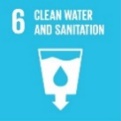 Carlos Silva (PhD Program in Biology and Ecology of Global Change)
Supervisors: João Pestana - Deparment of Biology
                      Carlos Gravato – University of Lisbon
​
Biology and Ecology of Global Change (BEGC) ​
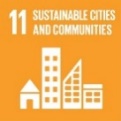 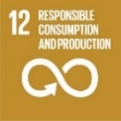 What is the problem?
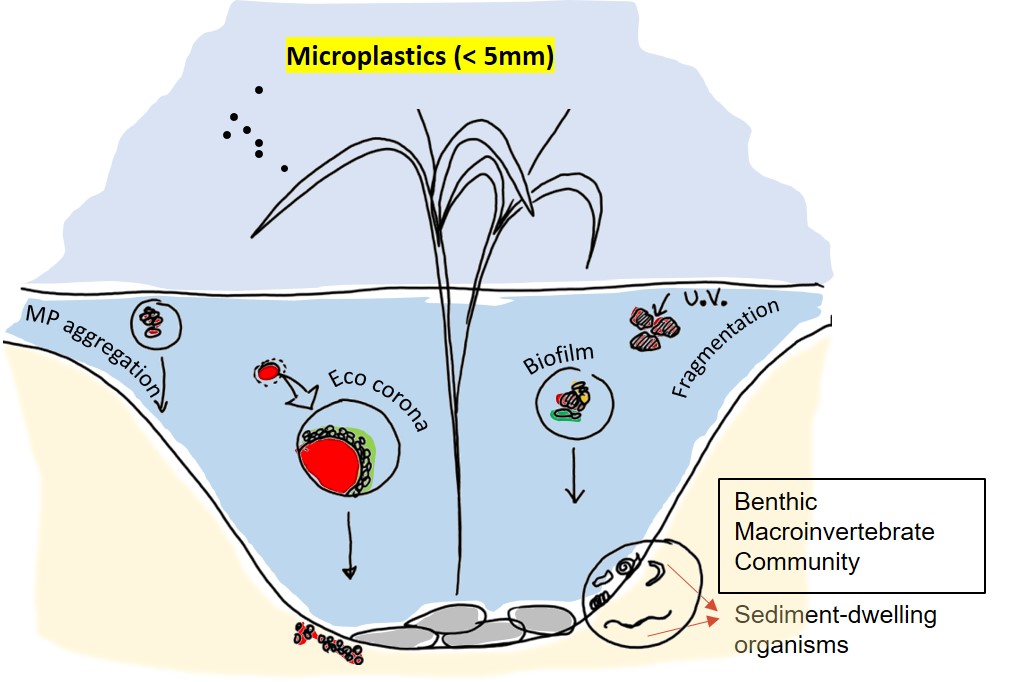 Research challenges
Ingestion of microplastics (MPs) by freshwater benthic invertebrates
Life history and Biochemical responses
Accumulation and Transfer through the food chain
Role of MPs as vectors for contaminants 
Toxicological effects combined with abiotic stressors (Temperature and Salinity)
Effects on natural benthic communities – Mesocosms tests (Artificial streams used to evaluate community / ecosystem level responses)
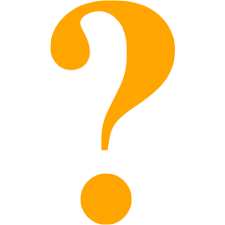 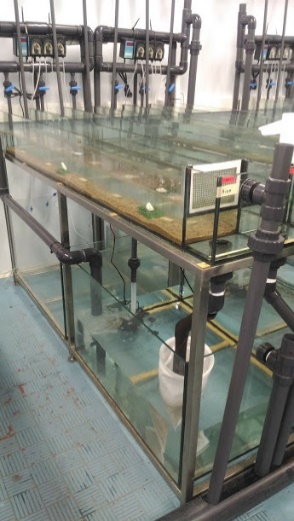 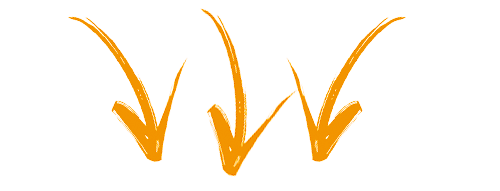 Results so far…
Life-history traits
Biochemical responses
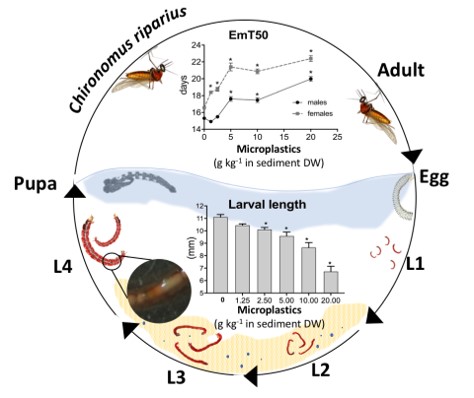 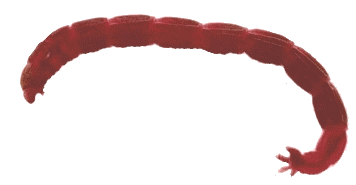 Lipid damage
(LPO)
Impaired energy reserves (lipids)

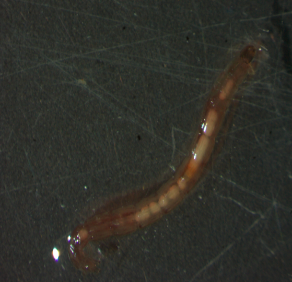 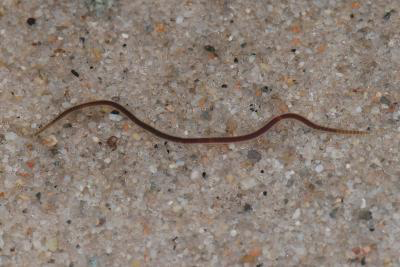 Energy 
consumption (ETS)
Lumbriculus variegatus
(annelidae, detritivirous)
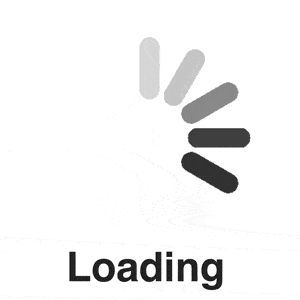 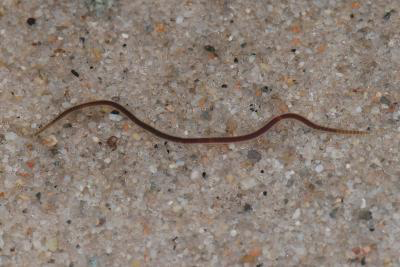 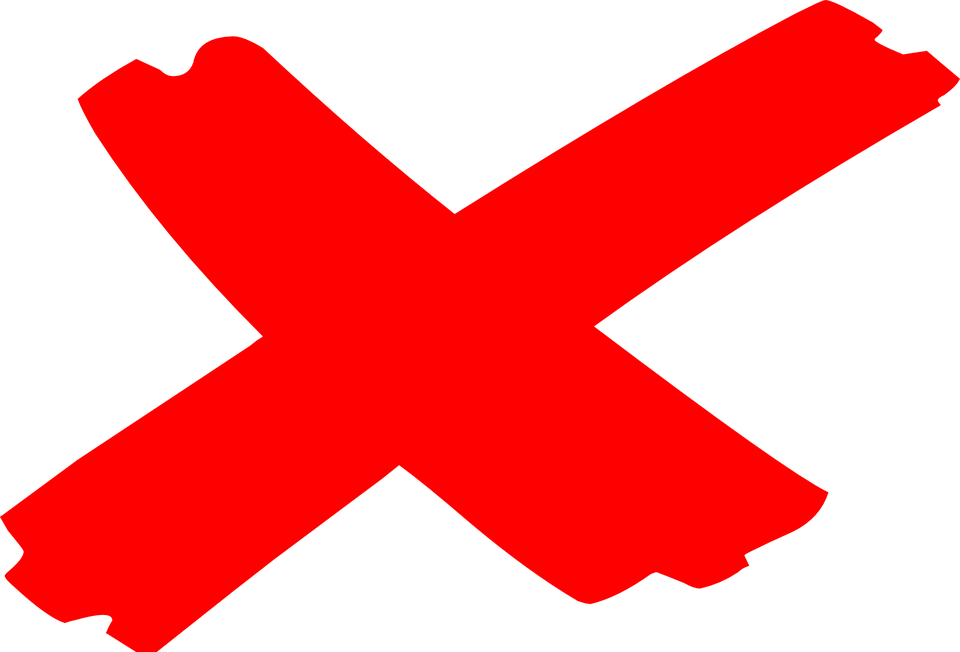 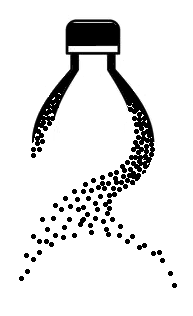 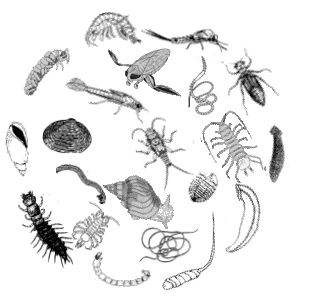 Current Impact
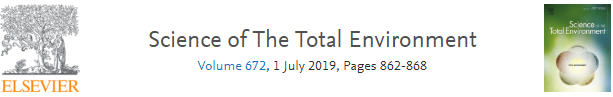 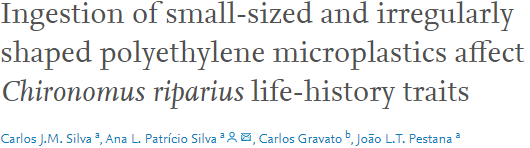 comPET project
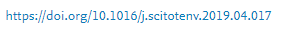 https://competproject.weebly.com
ECOTOXICOLOGICAL EFFECTS OF MICROPLASTICS 
ON FRESHWATER ENVIRONMENTS
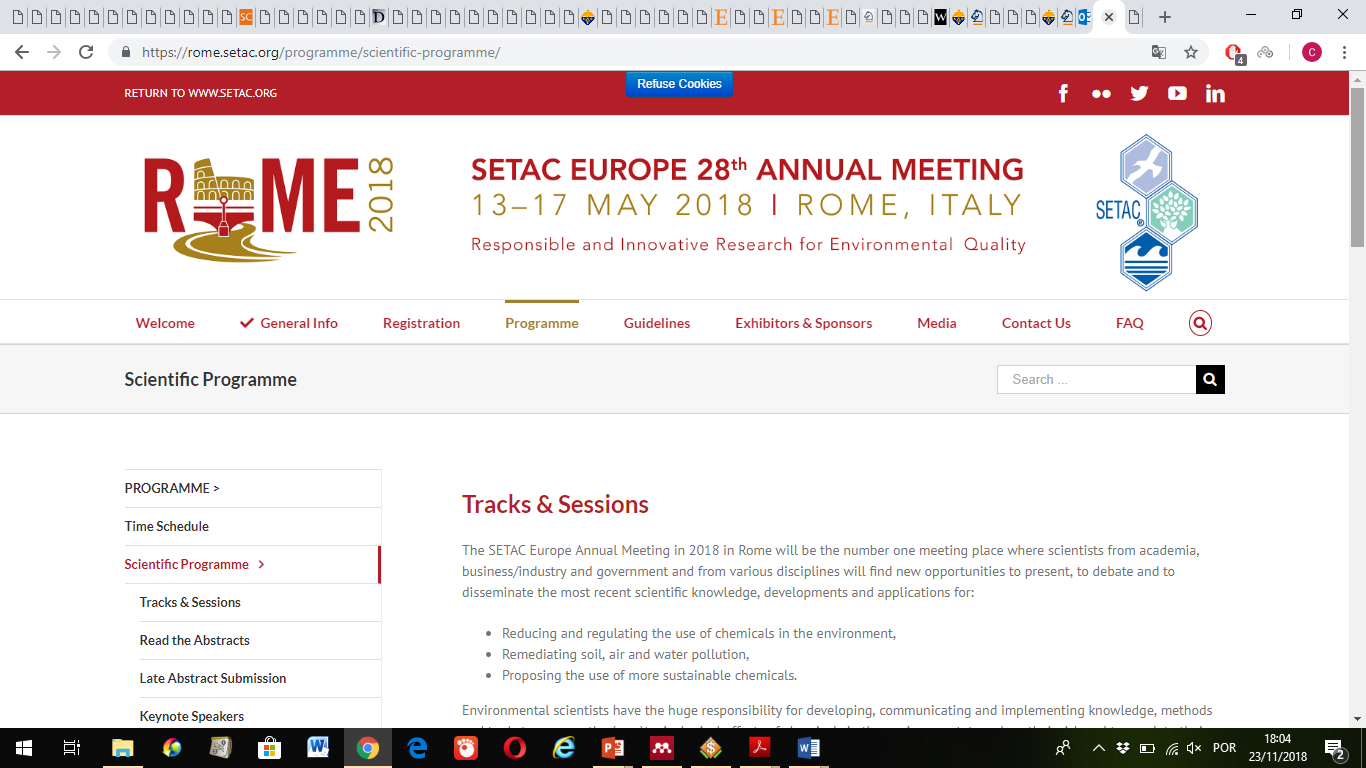 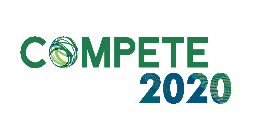 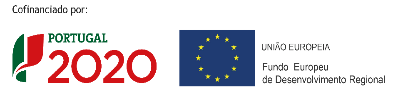